Coloreamos nuestras pulseras de la PAZ
PAZ
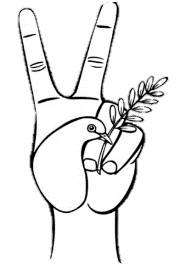 PAZ
AMOR
PAZ
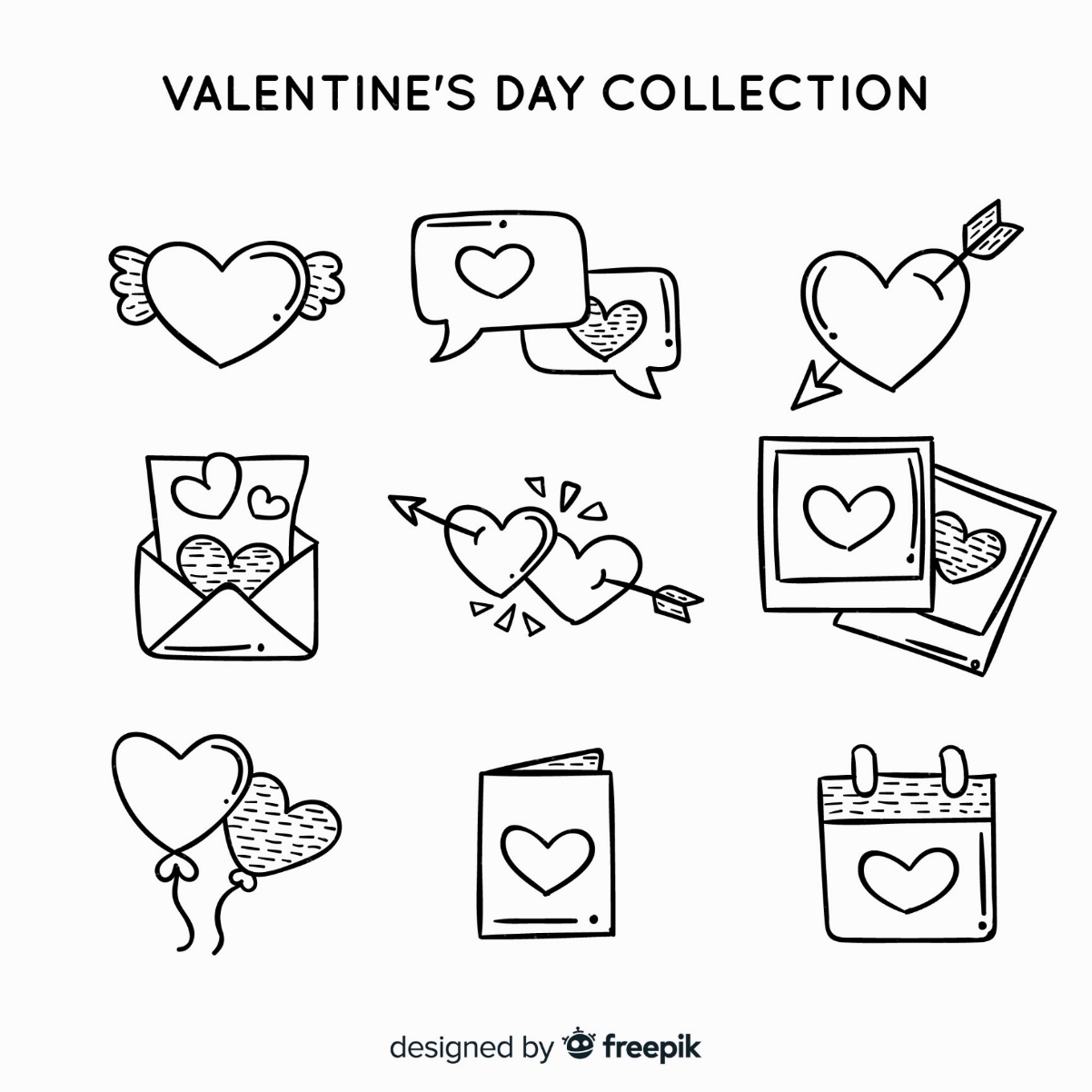 AMOR
Coloreamos nuestras pulseras de la PAZ
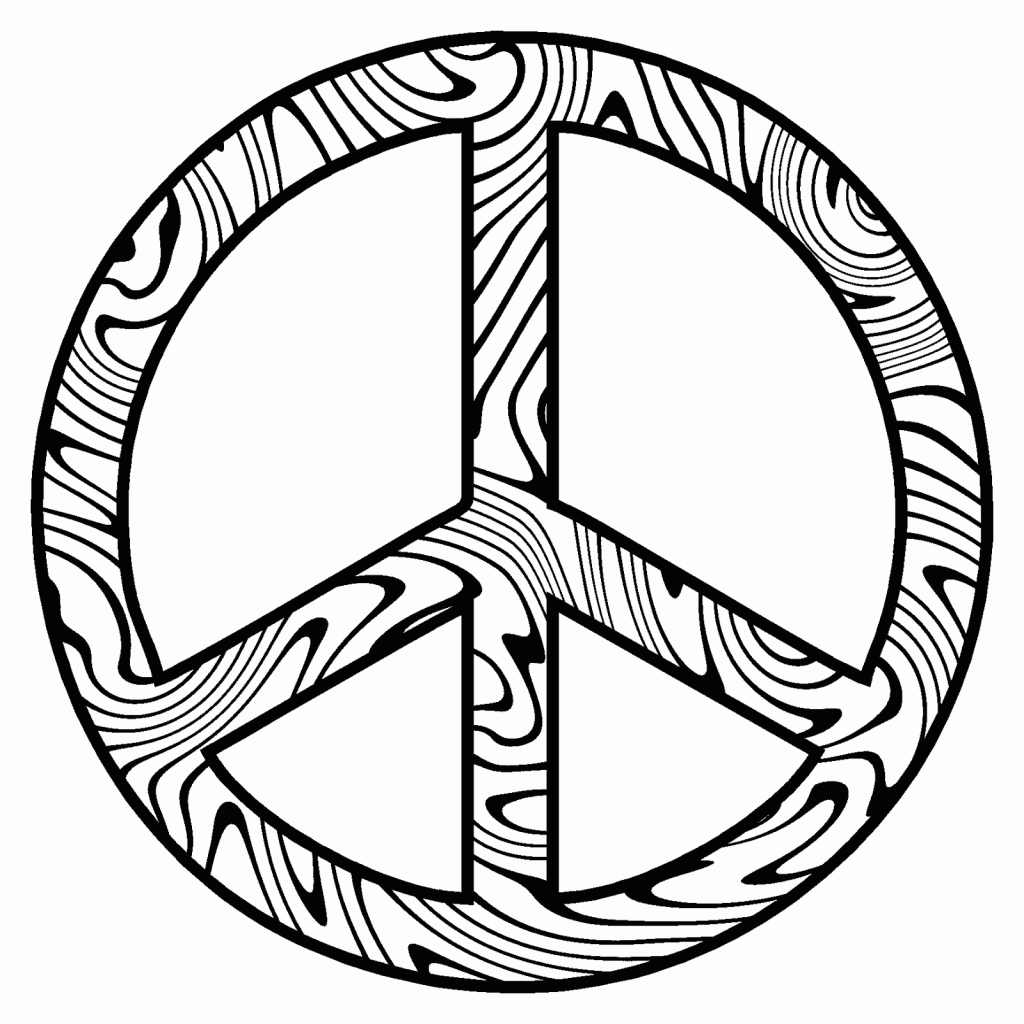 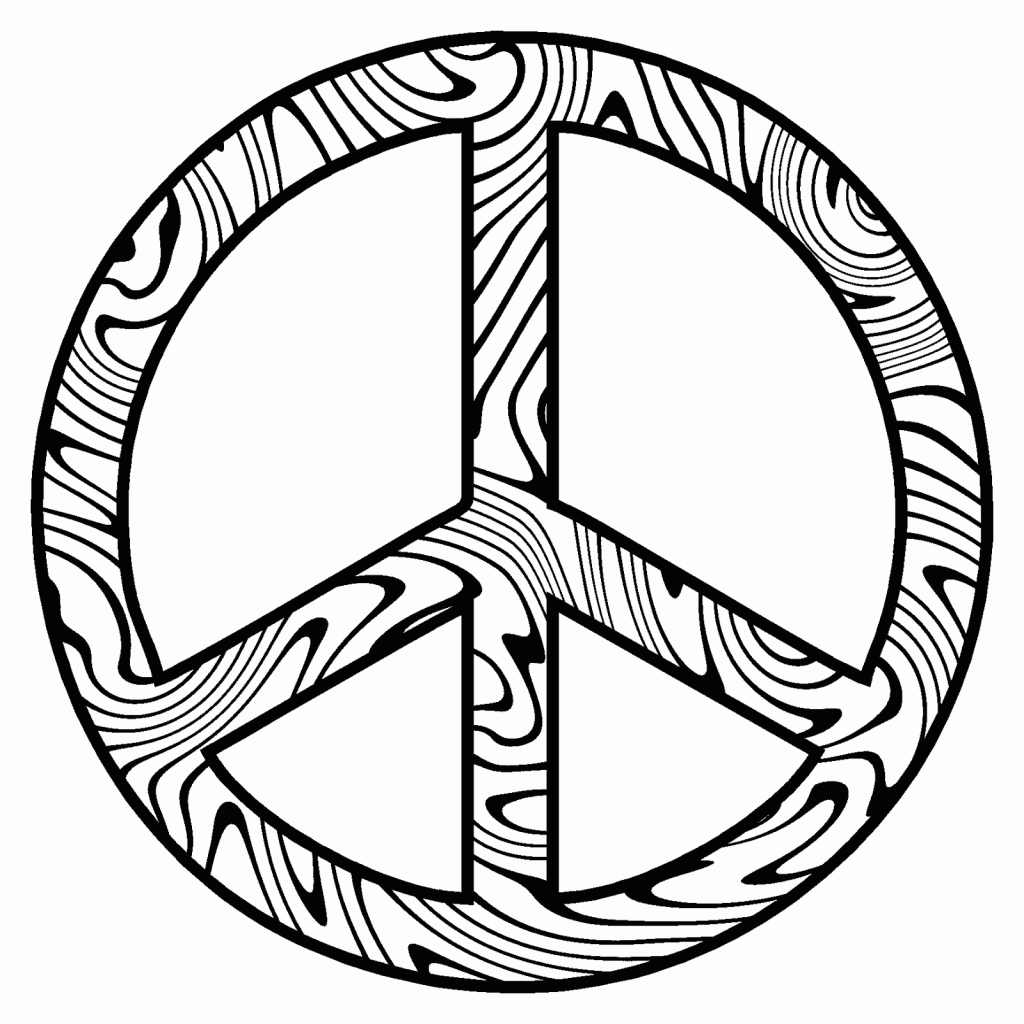 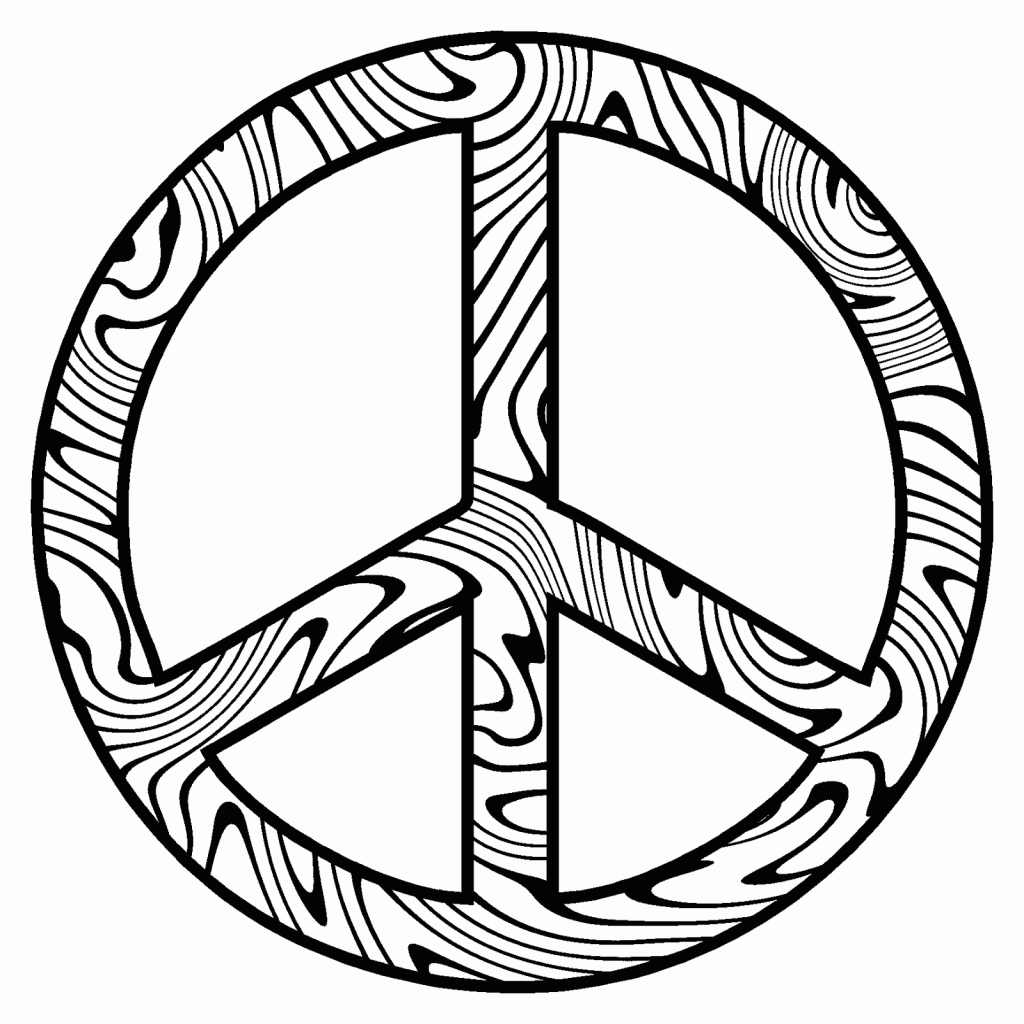 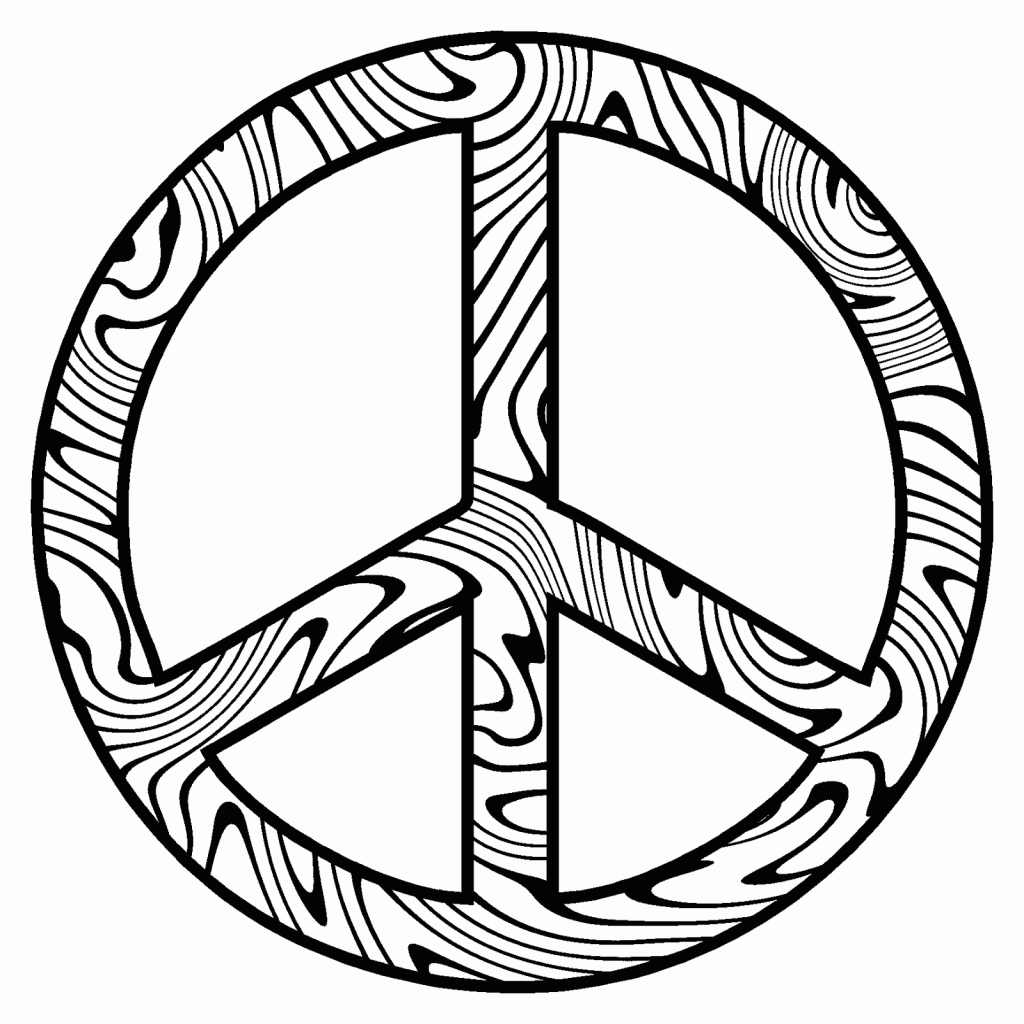 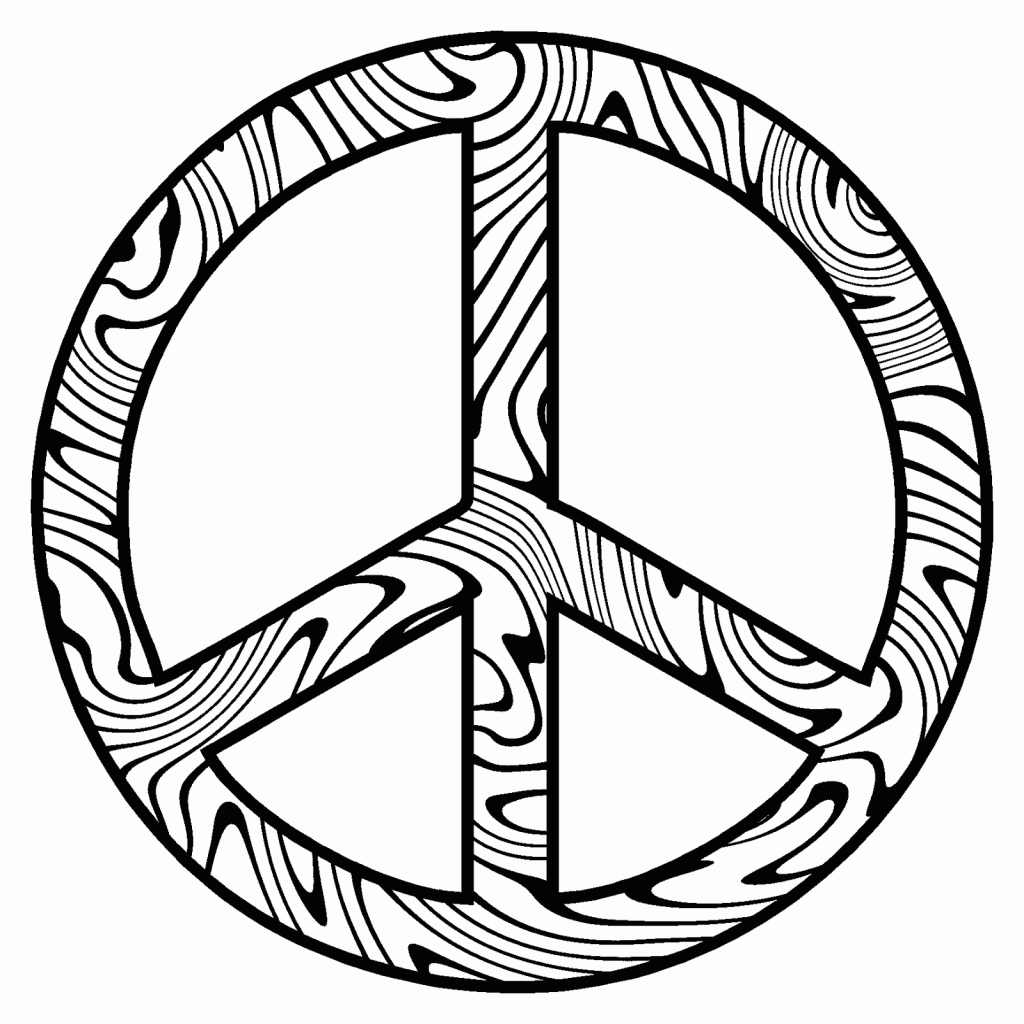 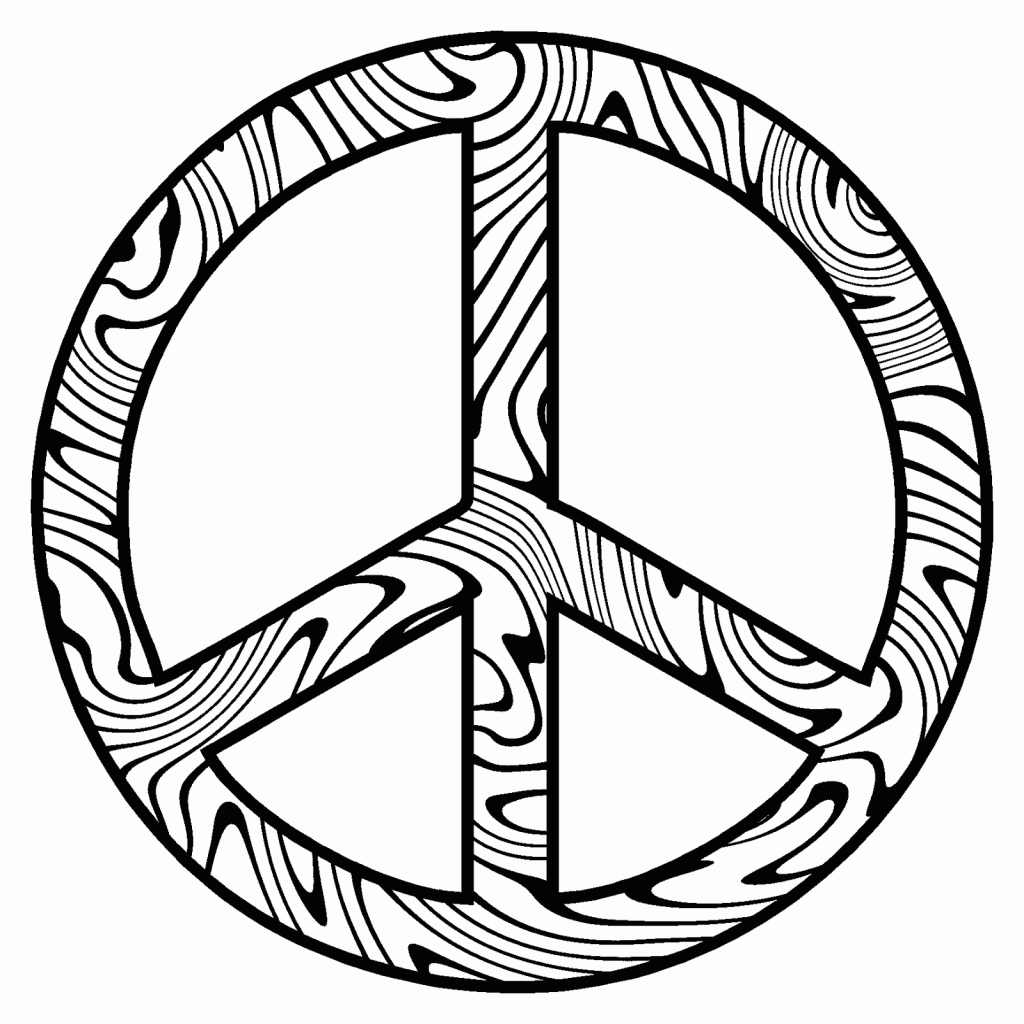 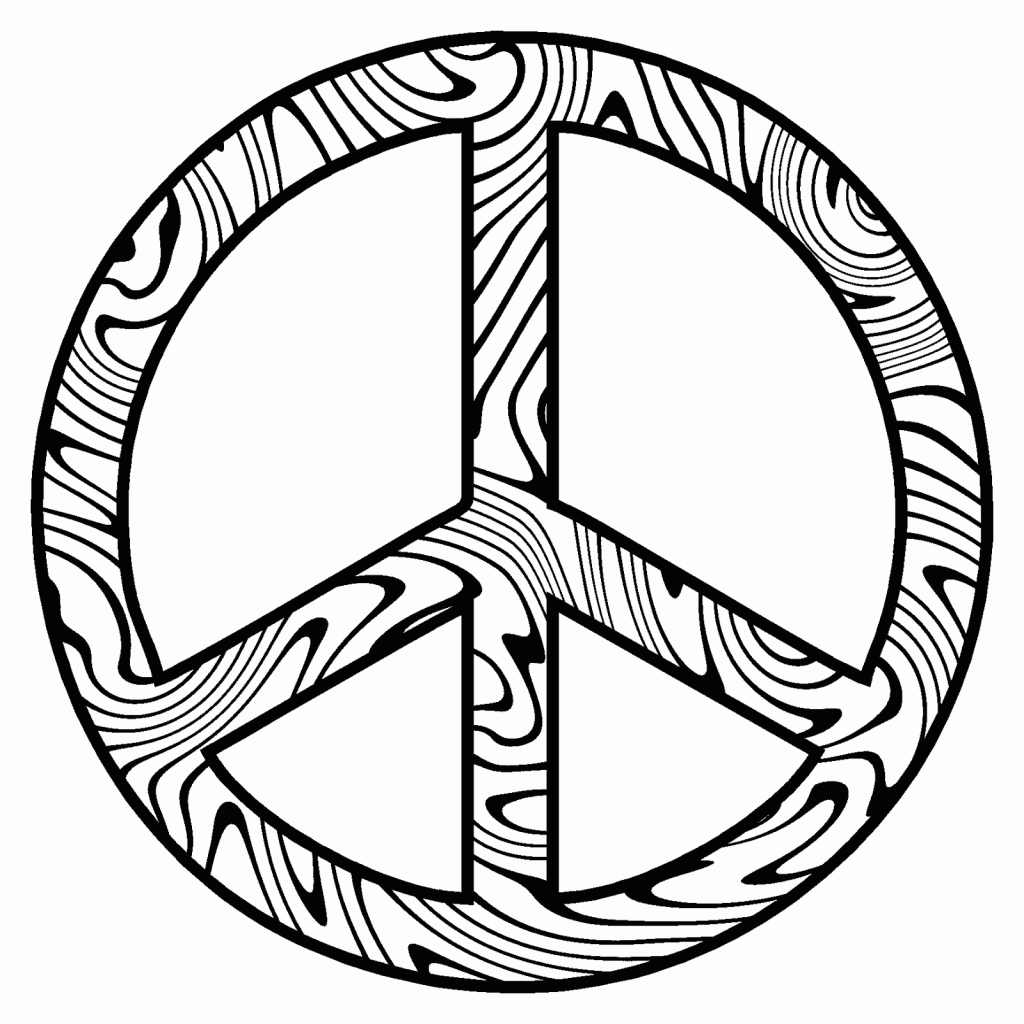 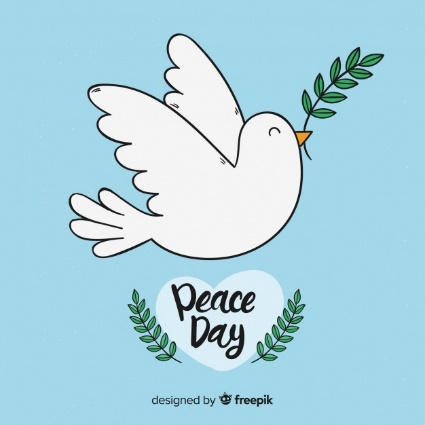 Coloreamos nuestras pulseras de la PAZ
PAZ
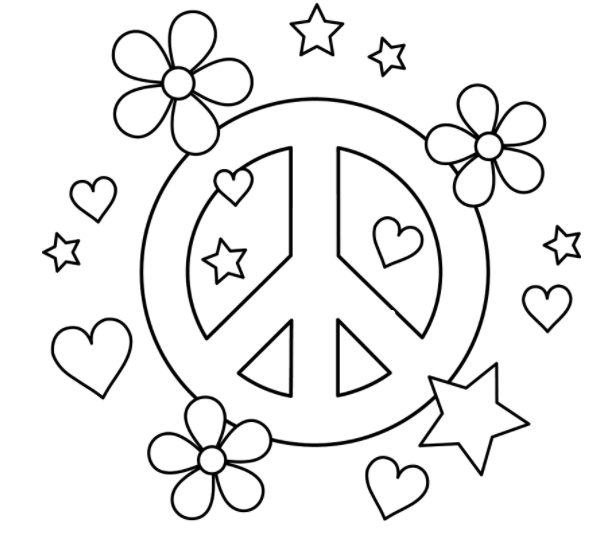 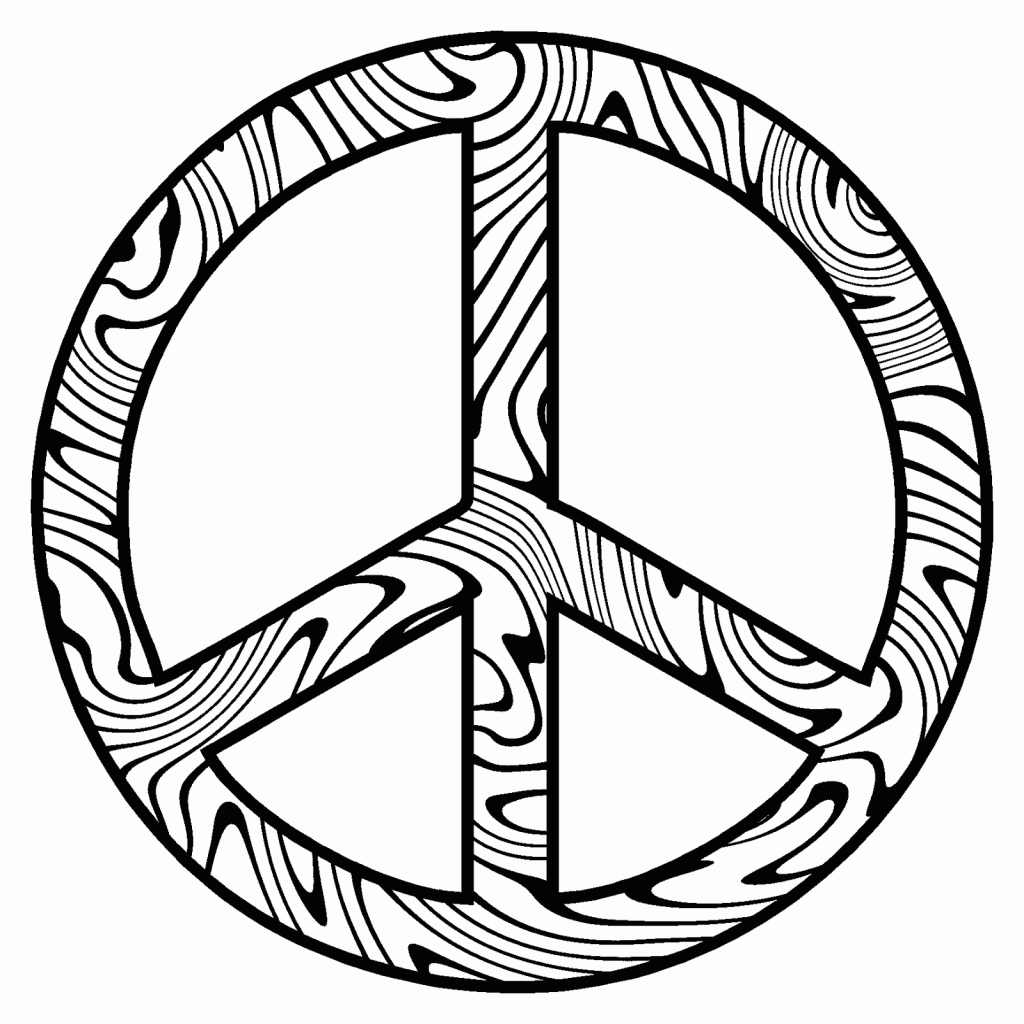 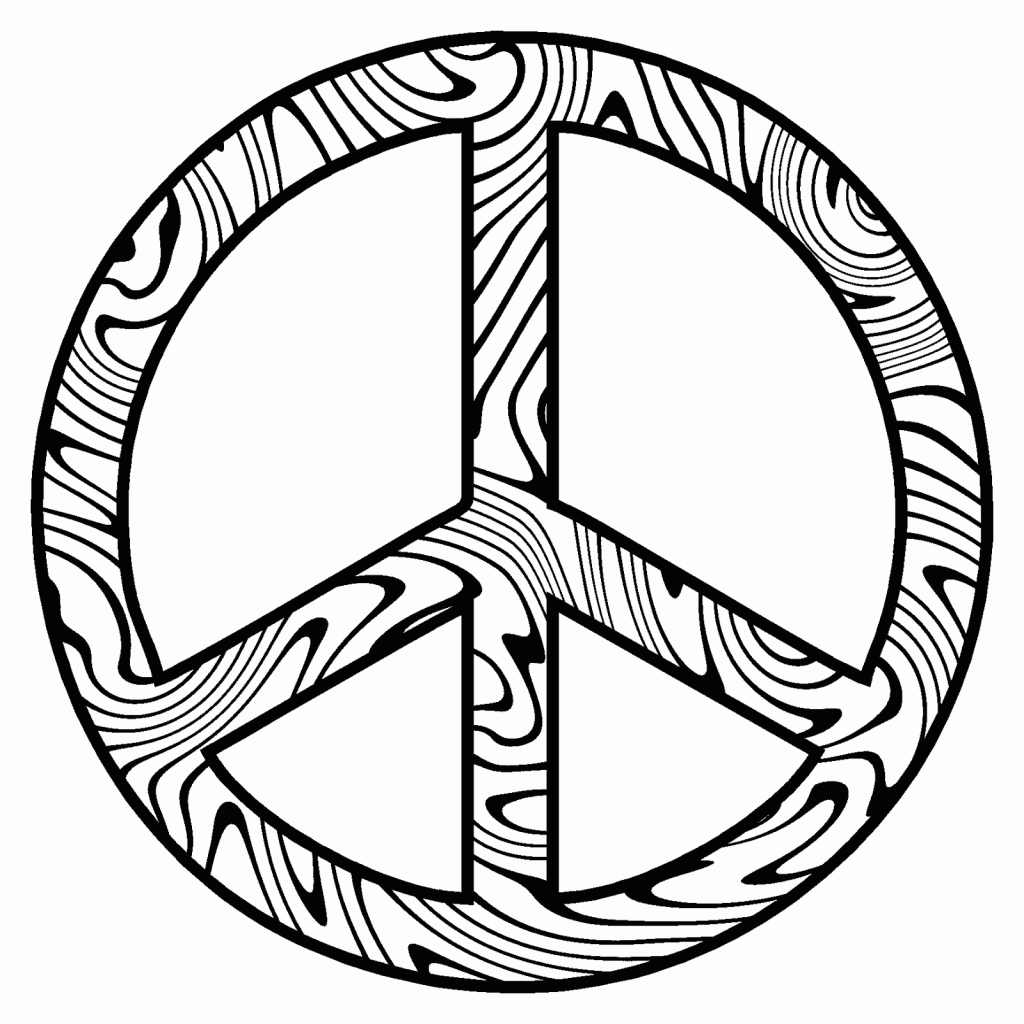 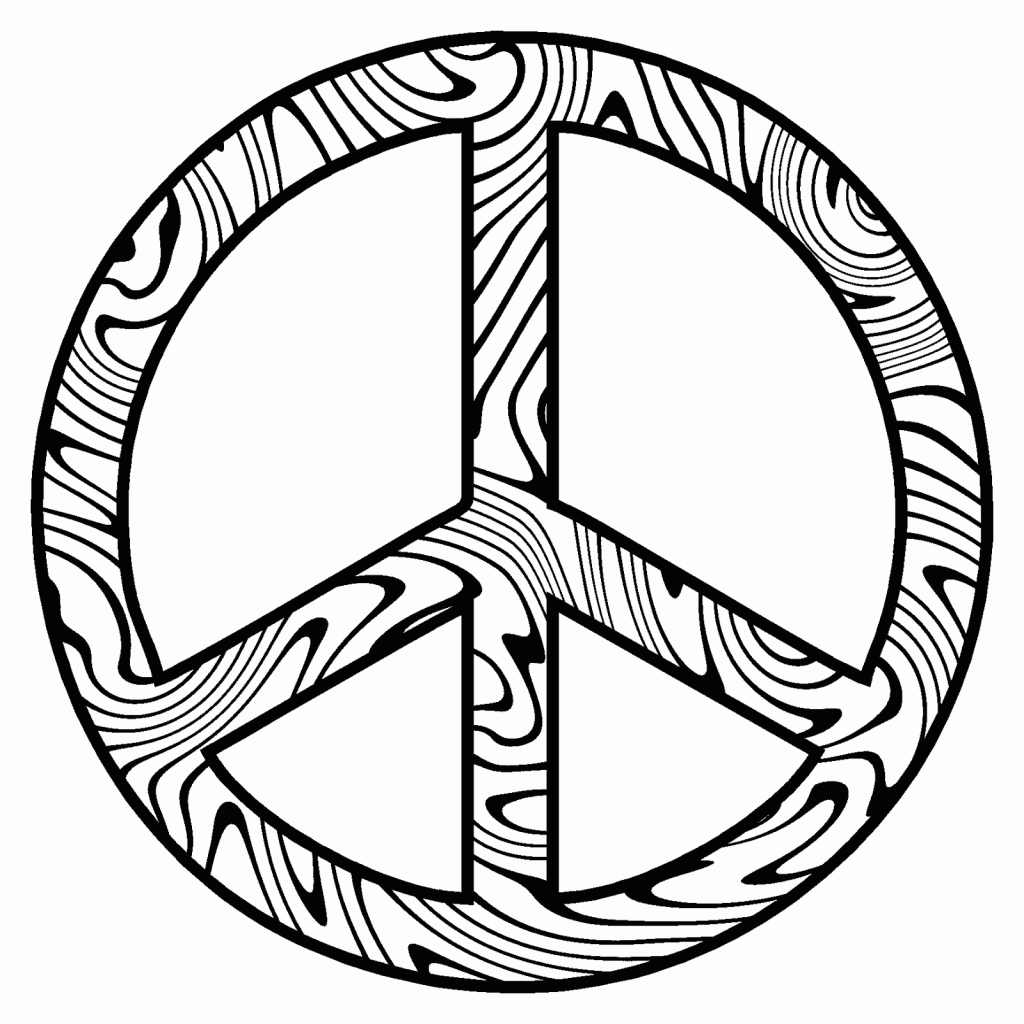 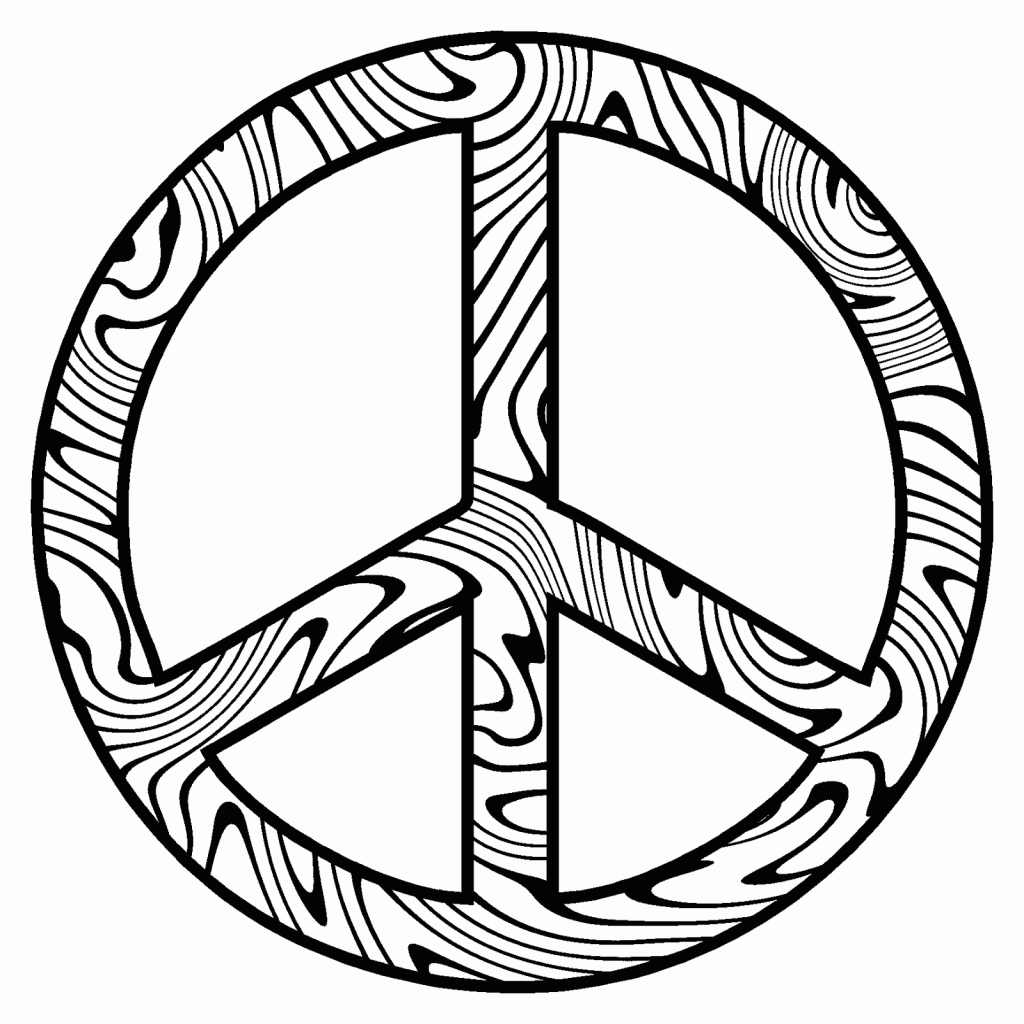 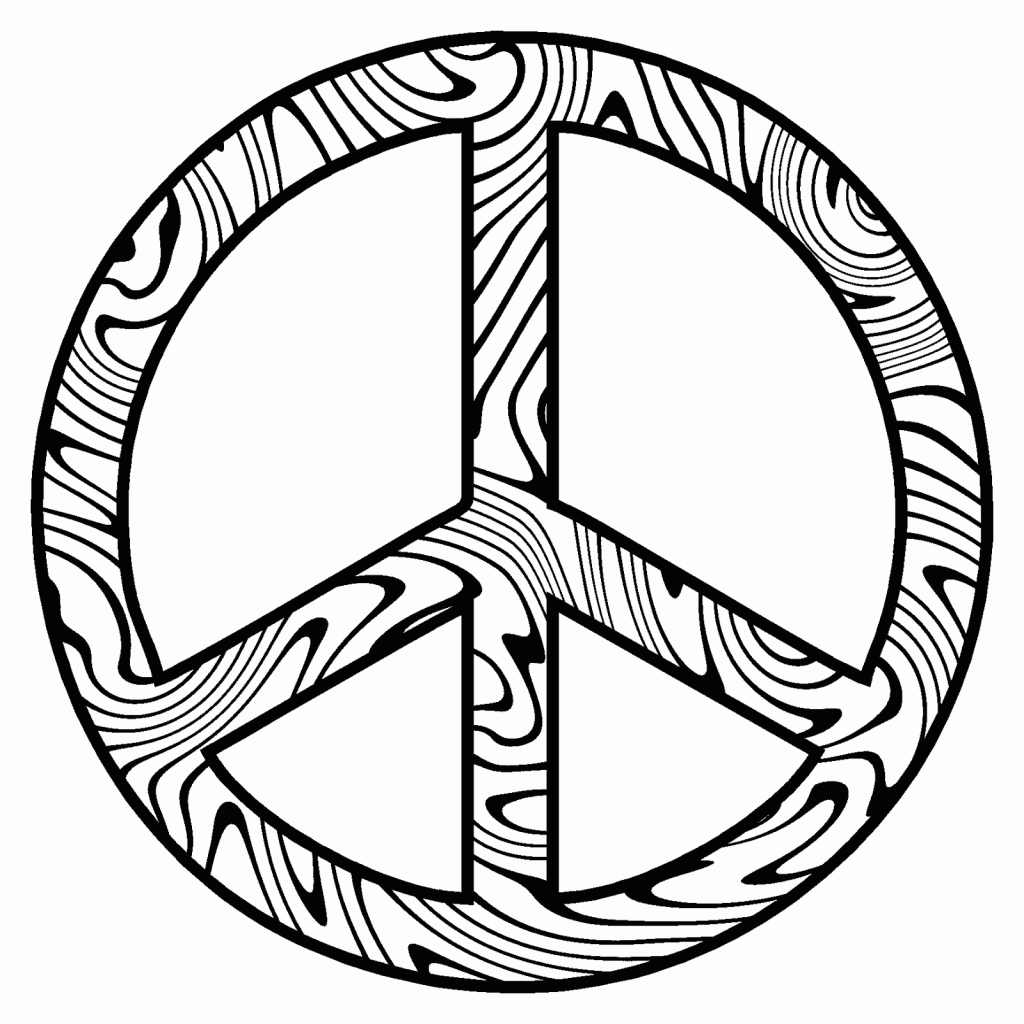 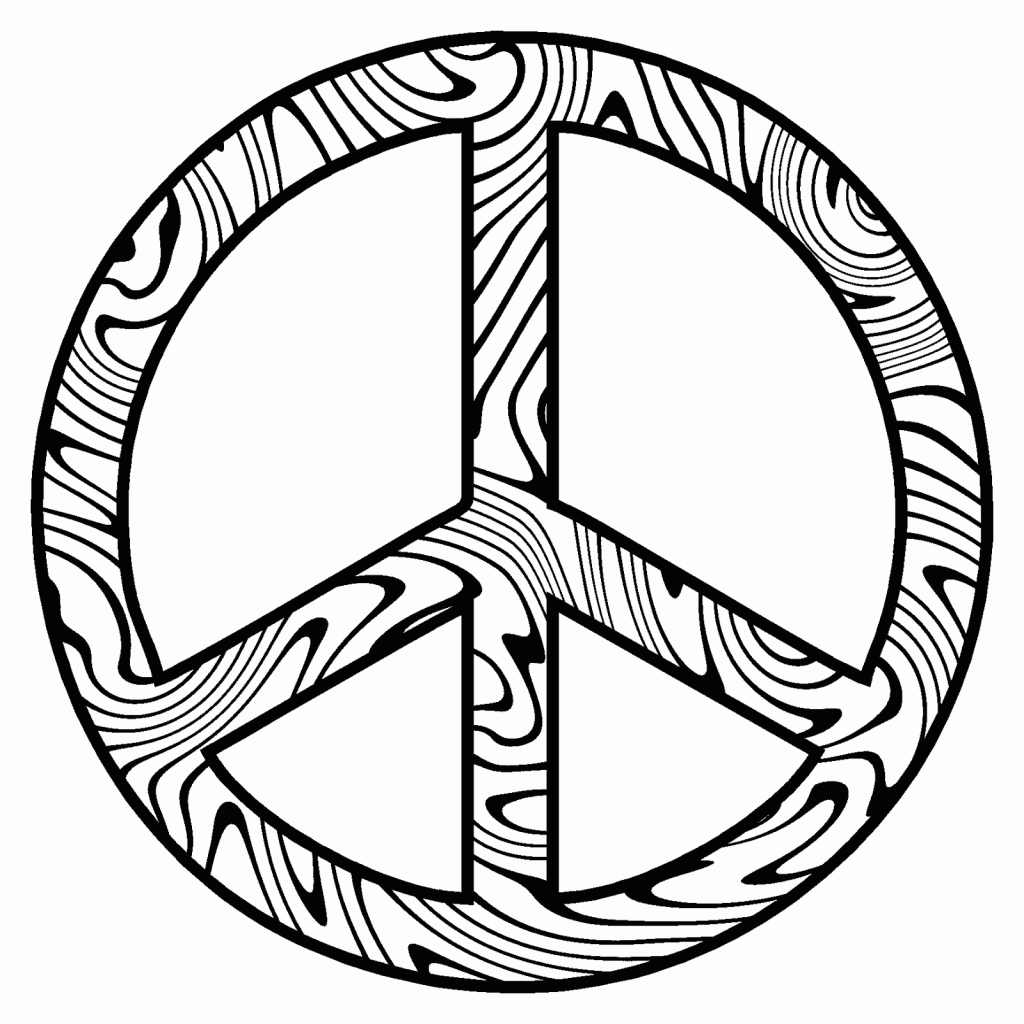 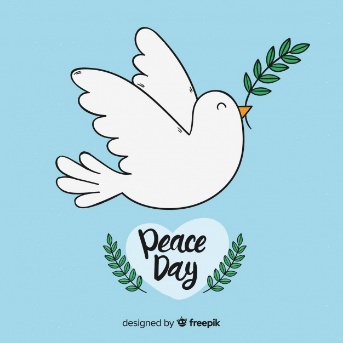 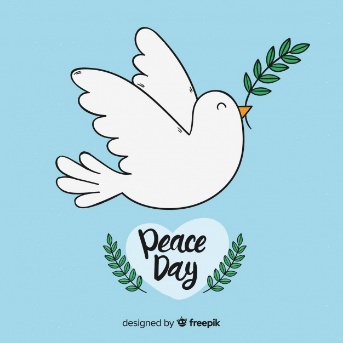